Cash business
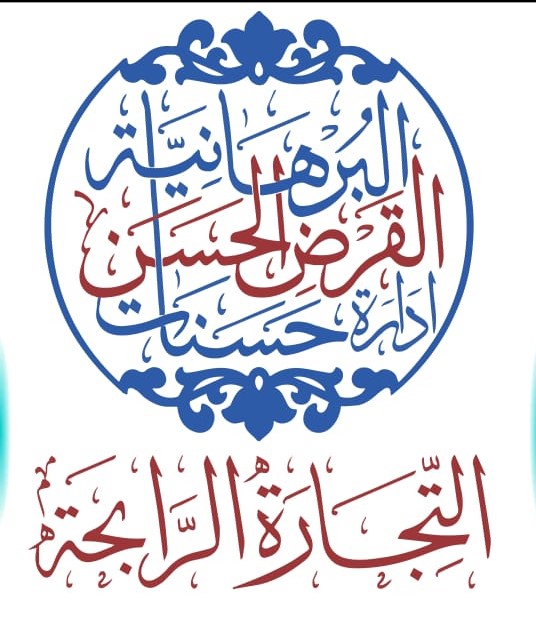 BDD Seminar Series
July 2020
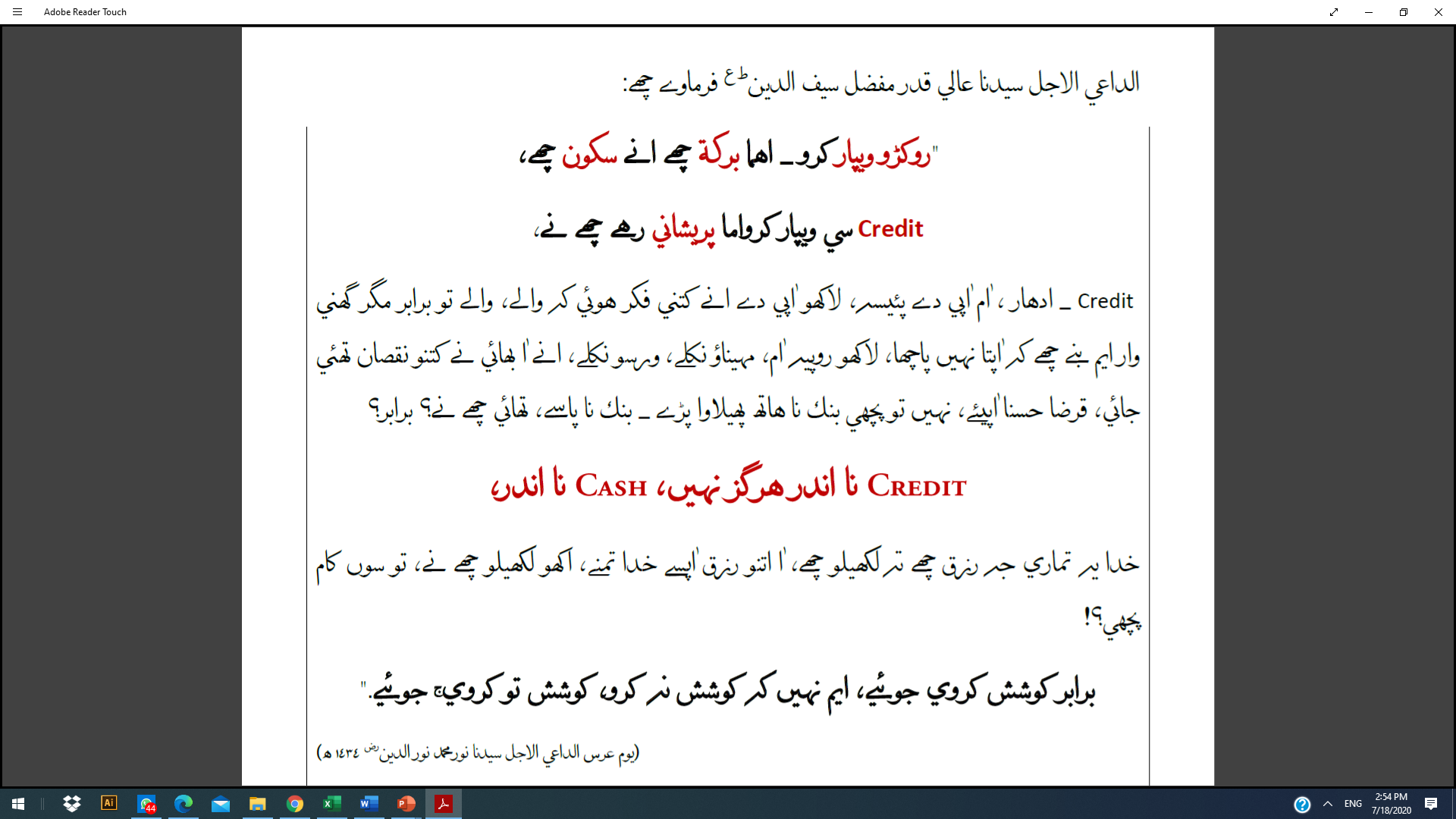 Noorani Kalemaat
Approach
Belief 
Develop your ‘Master Plan’
Step by step implementation
Revisit and improvise
Belief….. نعمة بلا سؤال
Al fiqho thummal matjar – what is fiqh?
Prepare your master plan … components
Master Plan … purchase
Understand the supplier market
Immediate ‘halt’ on credit purchase
List payables of purchases on pareto basis
Design and agree on repayment plan based on cut off date with new supplies on cash basis
Pledge cash purchase in future
Negotiate better prices from suppliers
How to raise capital:
Internally (frozen investment / overstocking etc
Qardan Hasana
Master Plan … sales
Understand the customer market
Immediate ‘halt’ on credit sales
List receivables - analyze and categorize (pareto) 
Design a plan to bring them towards cash (e.g.)
Aggressive payment collection
An example:
Category A – loyal customers
Category B – repayment plan on previous credit – new terms (90 – 45 – 0)
Category C – convert immediately to cash (risk of loosing customers – risk mitigation)
Master Plan … inventory
Analyze current stocks – categorize and plan
Fast moving
Profitable
Slow moving / Dead
Return or exchange
Sale at discounted rates
Bundle off
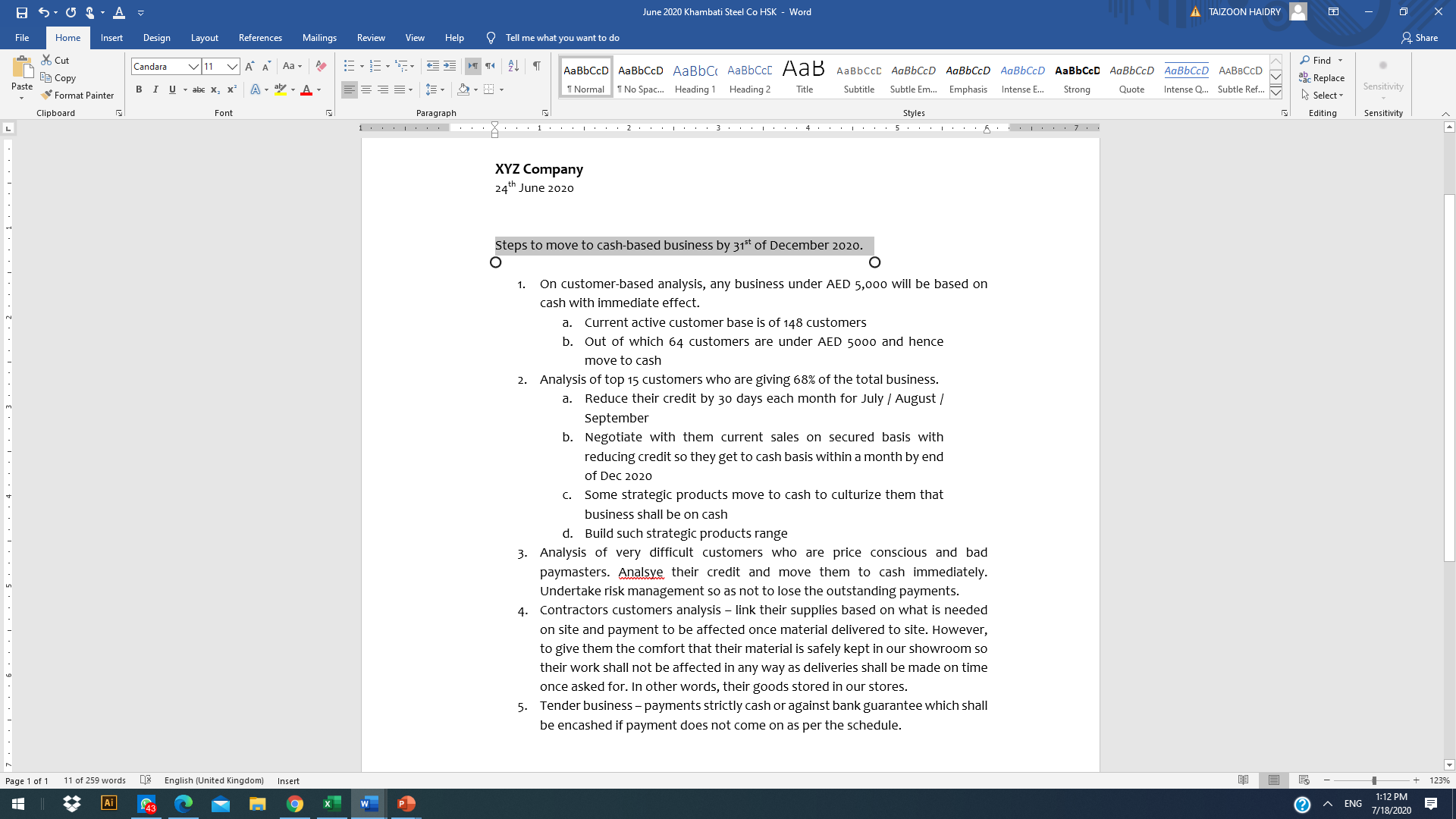 Business impact
Business is in our control
Improvement in profitability
Lower costs (holding cost)
Lower expenses (stock management / sales team / commissions)
Peaceful (religiously / personally)
Focus on excellence (strategic planning)
Some tips
Credit market is a conditioning – we have the power to reverse it
There are markets which accept your way of working and that is where growth potential lies
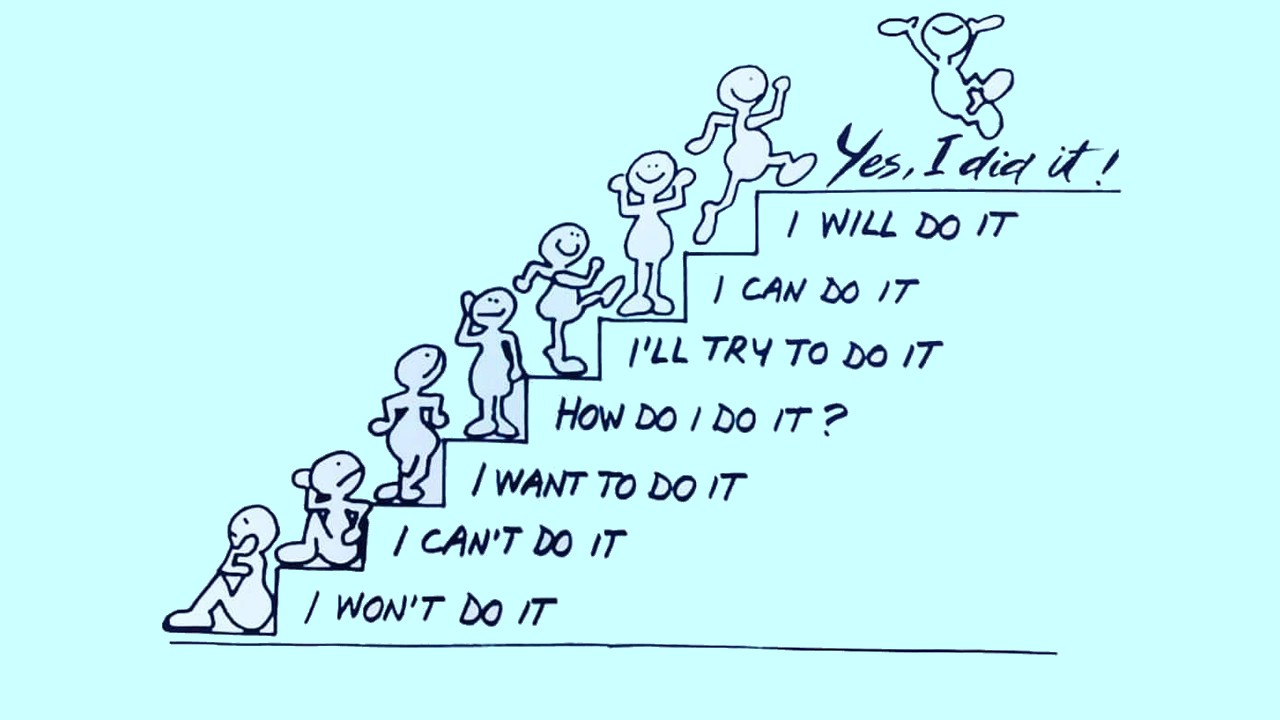 Thank you 

Q / A

Contact:
trpakistan@alvazarat.org